Varroa Mites – August Is “The” Month
– August 2017 –
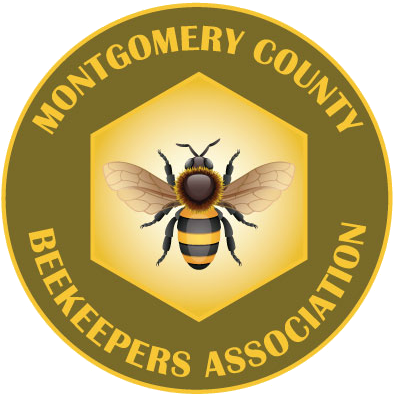 Micky Cross
Co-First Vice President
Overview
Why August Is Important

Integrated Pest Management

Sampling

Treatments

Summary of Options
August is “Monitor & Decide” Month
Some Background
Having A Few Mites In The Hive Isn’t A Problem For The Colony.
Varroa Becomes A Problem If The Bees Can’t Keep The Mites In Check
That Level Used To Be Surprisingly High > 25,000 Mites!
Led To The Original “Safe” Numbers Being Relatively High

But Now Viruses, Notably Deformed Wing Virus (DWV), Have Evolved To Take Advantage Of Varroa As A Vector.
This Dramatically Reduced The “Safe” Level
Most Hives Can’t Survive More Than ~1000 Mites Going Into Winter 
“Safe” Numbers Now Much Lower

So, The Problem Is Really A Varroa And DWV Problem
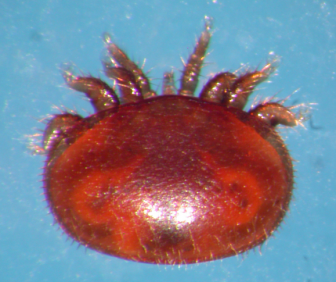 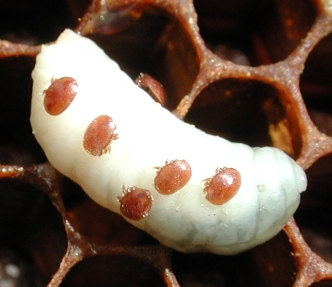 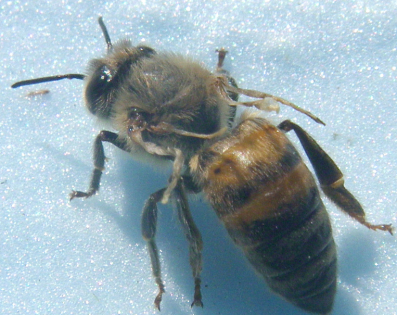 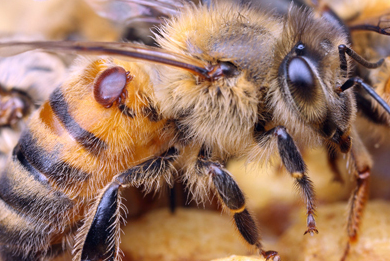 Going Into Winter / Starting Spring With A Low Mite Count Is Critical
Why Is August So Important?
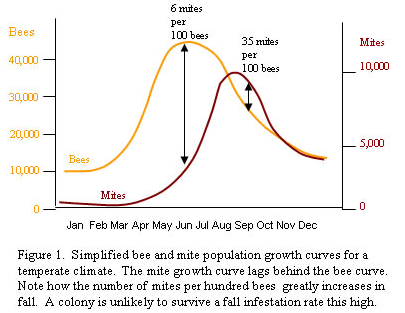 Bee Population Growth Has Started to Decline --  Mite Population Growth Hasn’t

Honey Supers Are Off (A Must For Most Treatments)

New Brood Is Low ( A Good Idea For Most Treatments)
August Is The Month To Decide Your Course Of Action For Each Hive

If Treatment Is Warranted, Treat By Mid-October
August Is Monitor & Decide Month – Then Act
Integrated Pest Management (IPM)
So, August Is The Time To Decide A Course Of Action.

But, What Are The Alternatives?
Integrated Pest Management (IPM)
Honey Bee Health Coalition
http://honeybeehealthcoalition.org/
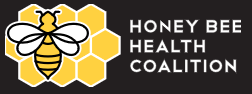 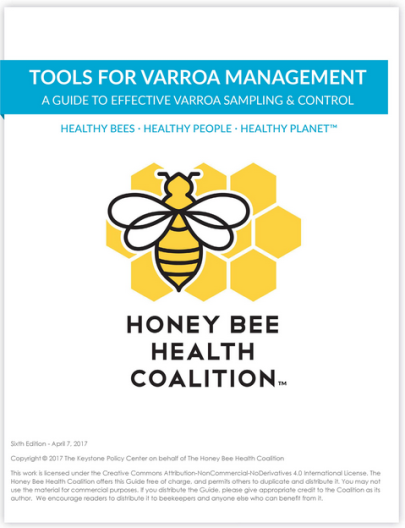 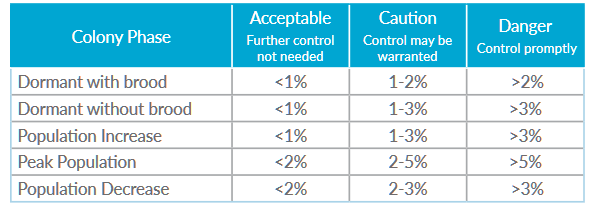 Doing Nothing May Be Fine
Sampling
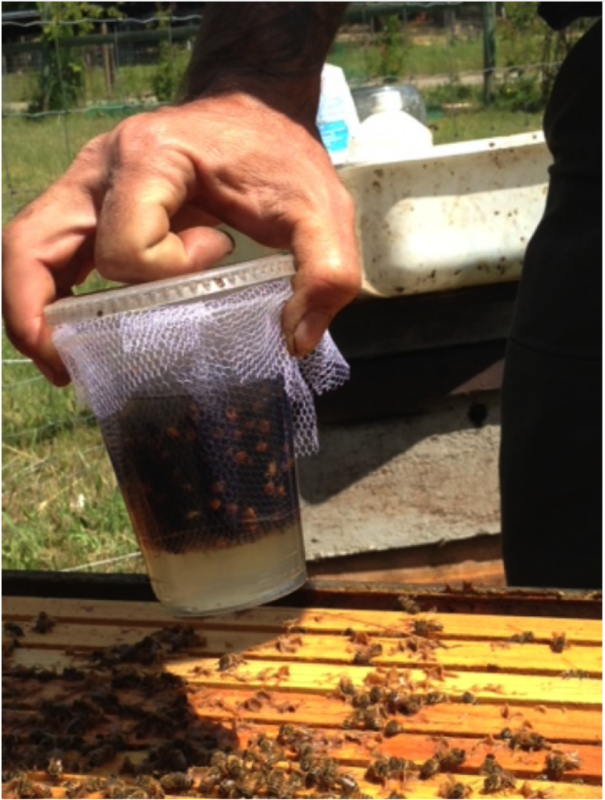 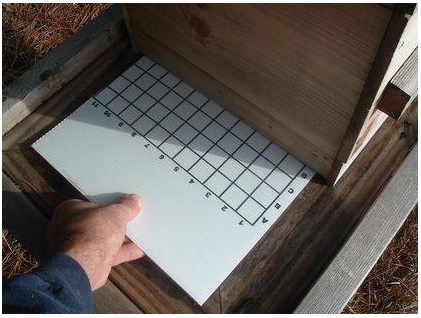 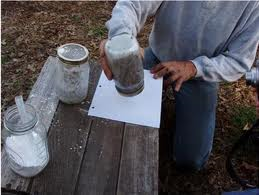 Alcohol/Soap Wash
Drop Boards
See the Tools for Varroa Management Guide and/or the Sampling Methods video to learn how to use them.
While mite densities may vary across colonies, all colonies in an apiary should be treated at the same time with the same chemical or non-chemical technique.
Powdered Sugar Shake
Treatment: “An” IPM Pyramid
Amitraz (Apivar)
Fluvalinate (Apista) Coumaphos (CheckMite+)
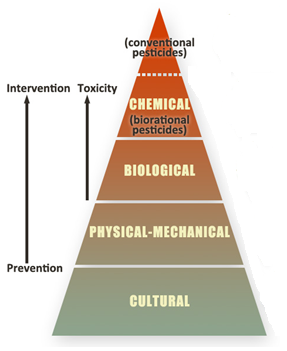 Miticides
Oxalic Acid
Formic Acid MAQS
MAQS (Mite-Away Quick Strips)
Hops Beta Acids
HopGuard II
Organic Acids
Thymol (Apiguard)
Thymol + Others
ApiLife Var
Essential Oils
Powdered Sugar
Do Nothing 
(i.e. “treatment free”)
“The” IMP Pyramid
Miticides- A Declining Method -
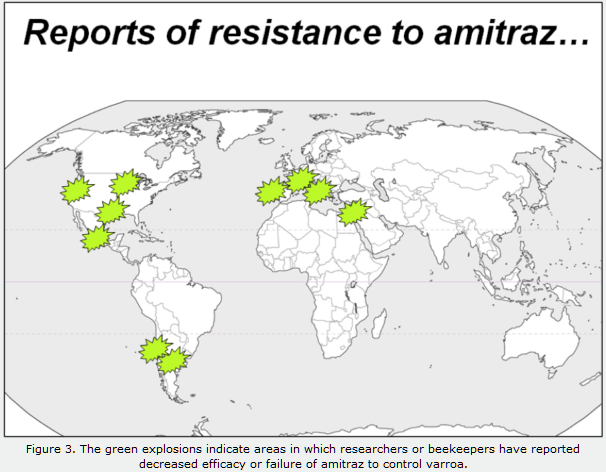 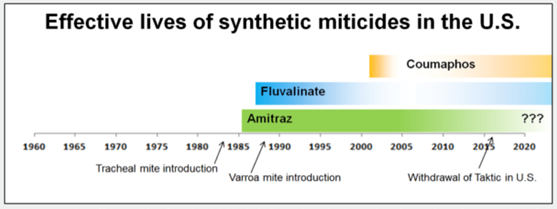 Studies at Texas A&M Honey Bee Lab Indicate Growing Level of Amitraz in Comb
Mites Have Shown A Strong Ability To Evolve Resistance To Pesticides

Pesticides Bring Along Many Associated Problems

Commercial Operations May Still Need/Use Them, But Use Is Declining
My Recommendation: Don’t Use Miticides
Treatment Free
Subject Of A Long-Standing & Very Heated Debate

Pros
Allows Natural Selection To Operate
Bees Adapt Over Generations and Develop Resistance
Working In Feral Population
Does Not Introduce Chemicals Into The Hive Or Expose Bee Keeper

Cons
High Loss Of Hives Until Evolution Wins
Dying Hives Increase Mite Counts Of Nearby Hives (Robbing)
“Mite Bombs”  -- Be Prepared To Have Upset Bee Keepers Around You
Intentionally Letting Creatures Under Your Care “Suffer” & Die

Mite Resistant Bees Are The Ultimate Solution
     But There Are Better Ways To Get There
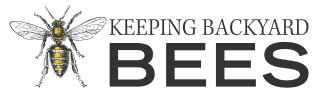 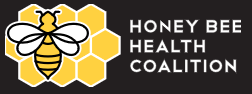 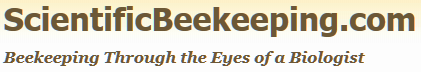 My Recommendation: Treat If Warranted
Organic Treatments- Heat & Presence of Brood Key Considerations -
Options Summary
Congrats!
Drop Board
No
Treat?
Sugar Shack
Alcohol Swirl
Yes
Vary Treatments Over Time
How?
Yes
How?
Yes
Sample?
No
Treat?
No
Essential Oils
Powdered Sugar
Organic Acids
Miticides
Treatment Free
Trusting Treatment Worked
Congrats!
Sample?
Yes
No
QUESTIONS